What does time-resolved and age/sex-resolved all-cause mortality by jurisdiction tell us about the true nature of the pandemic?-denisrancourt.ca
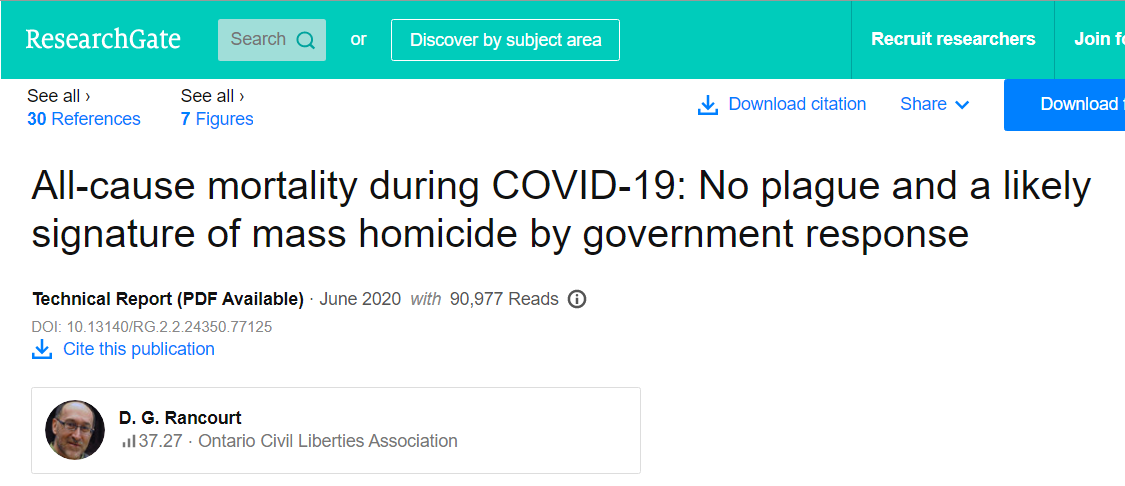 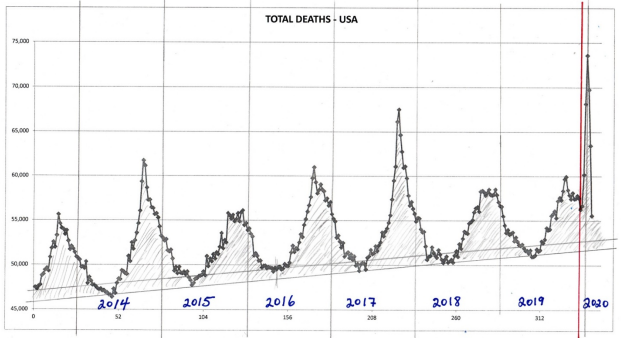 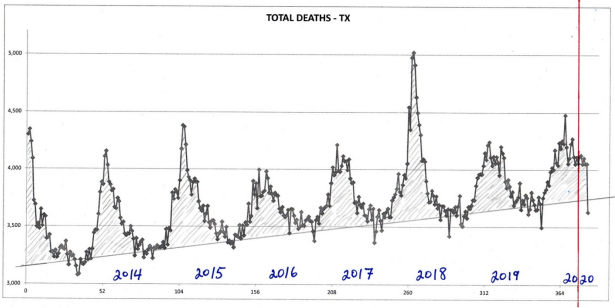 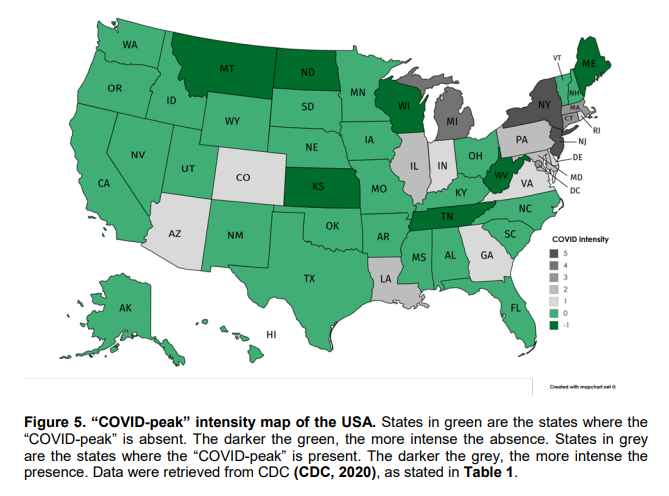 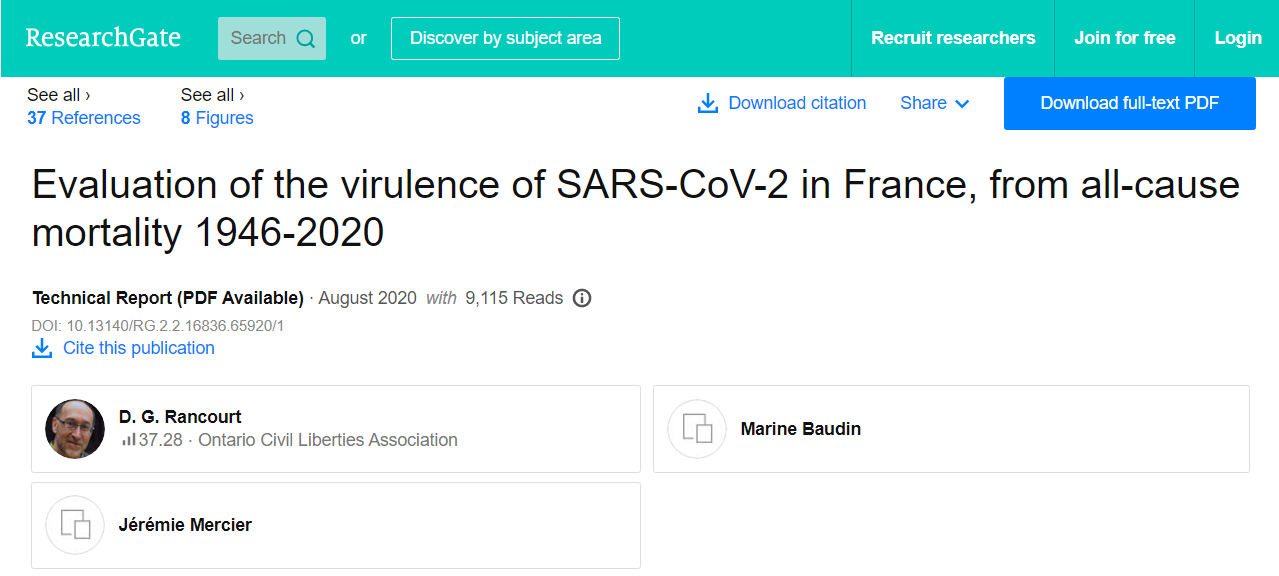 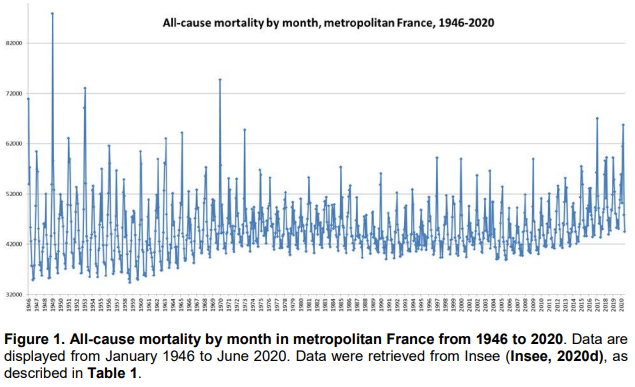 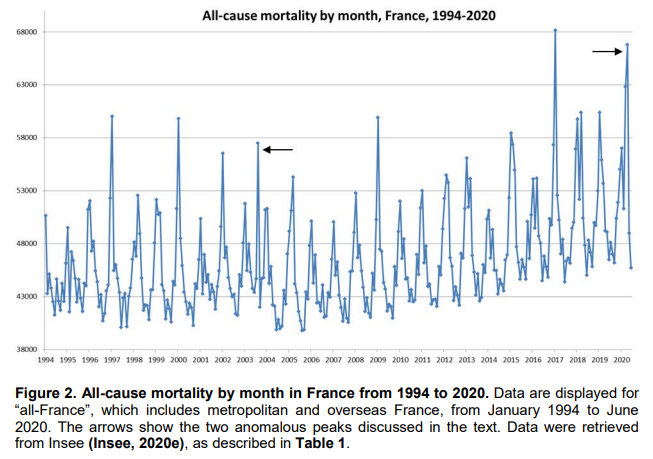 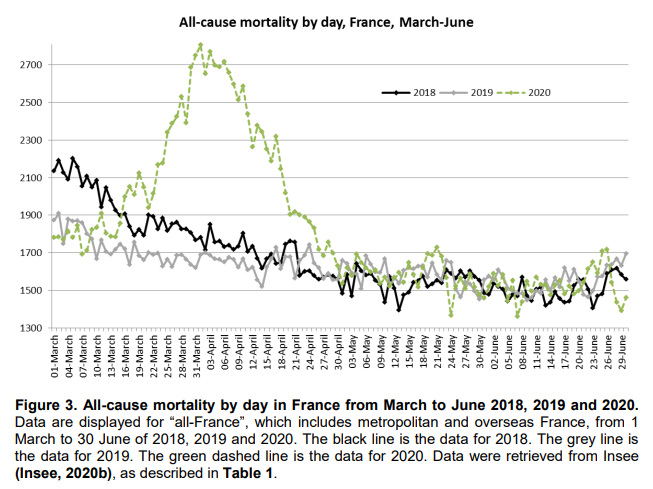 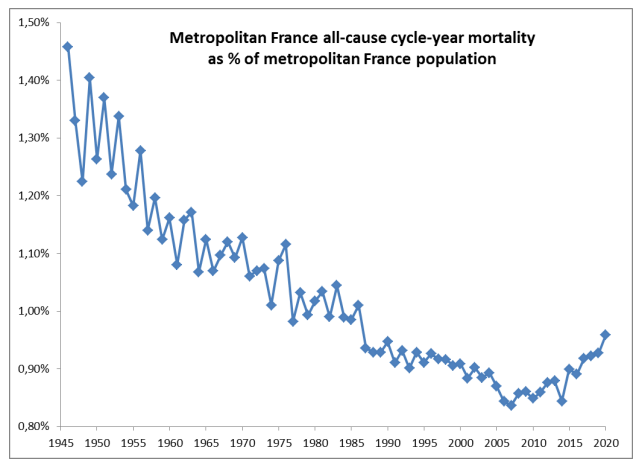 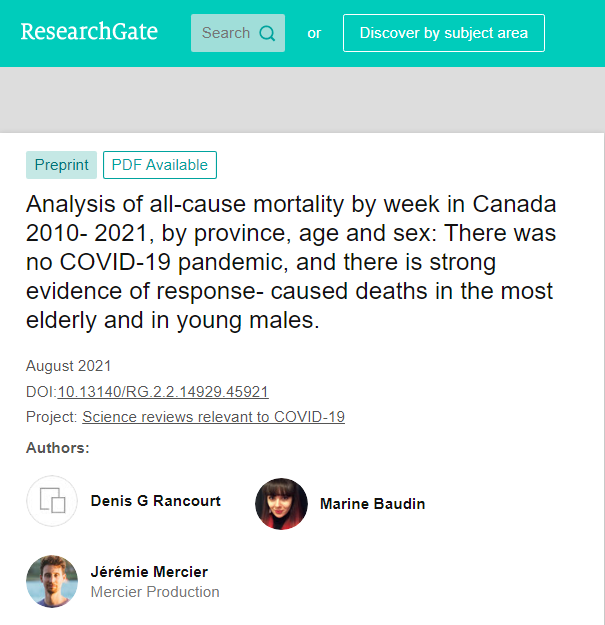 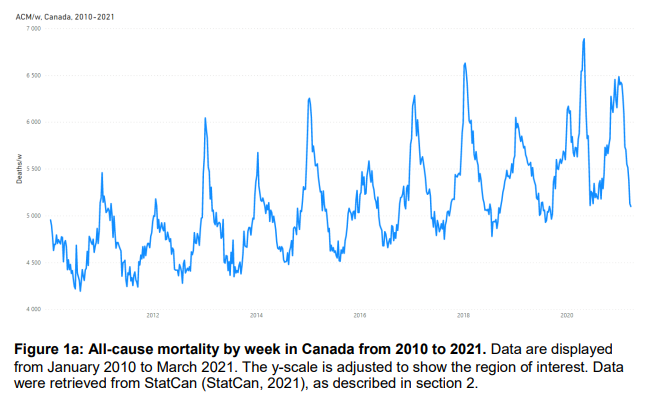 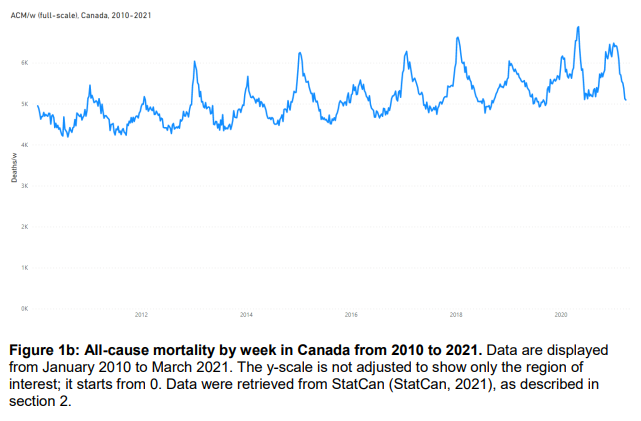 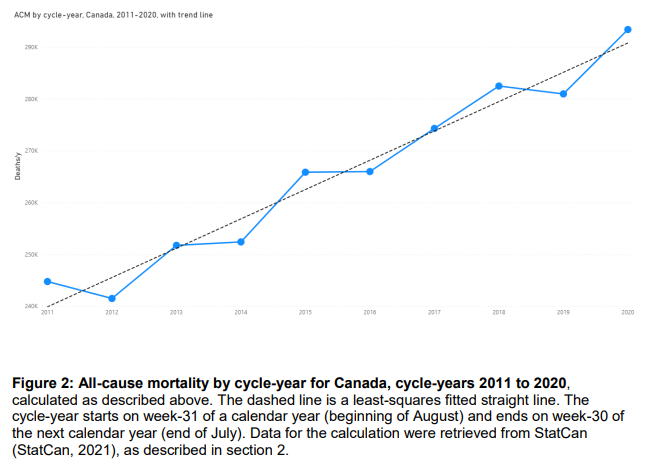 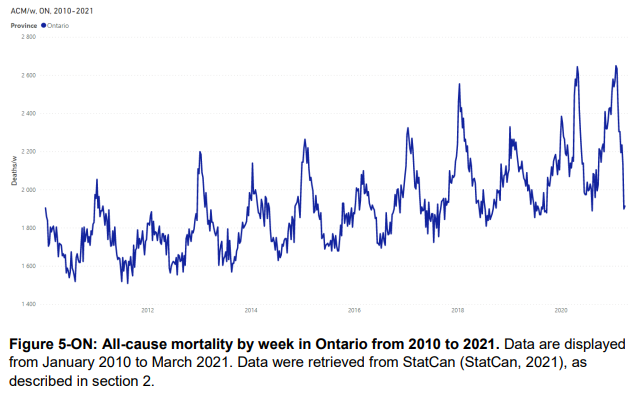 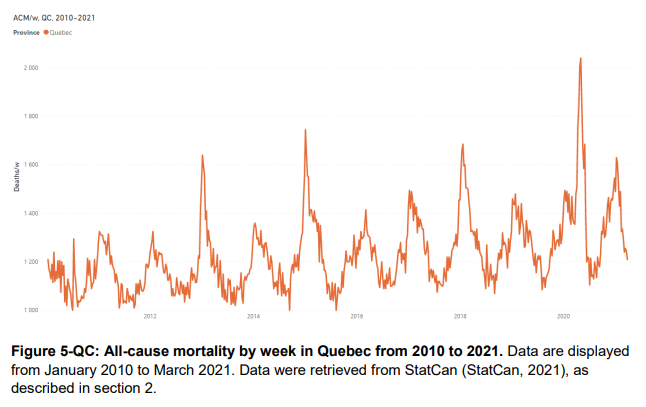 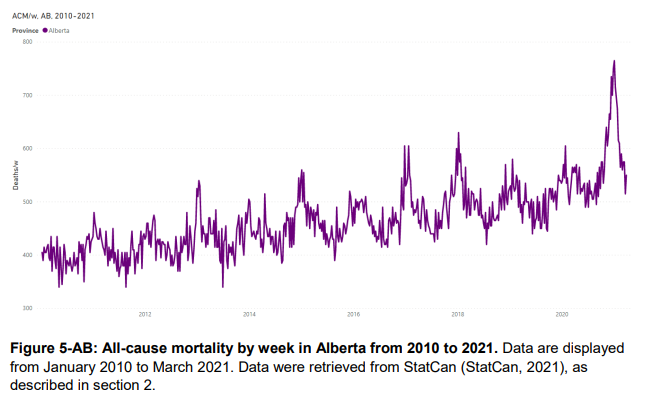 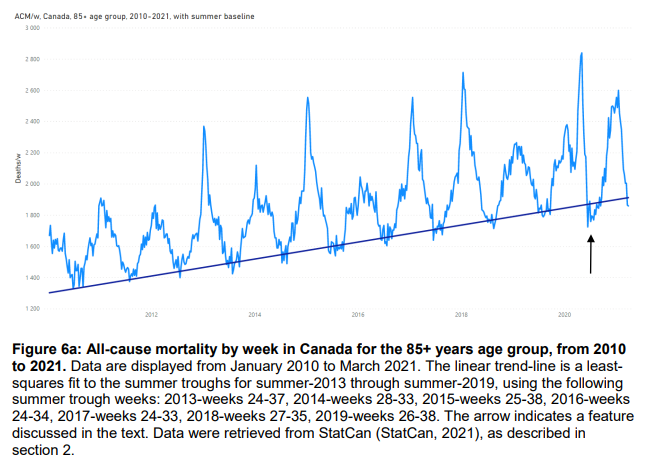 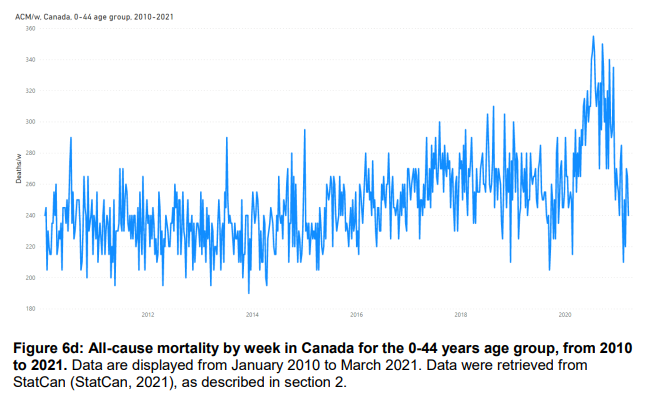 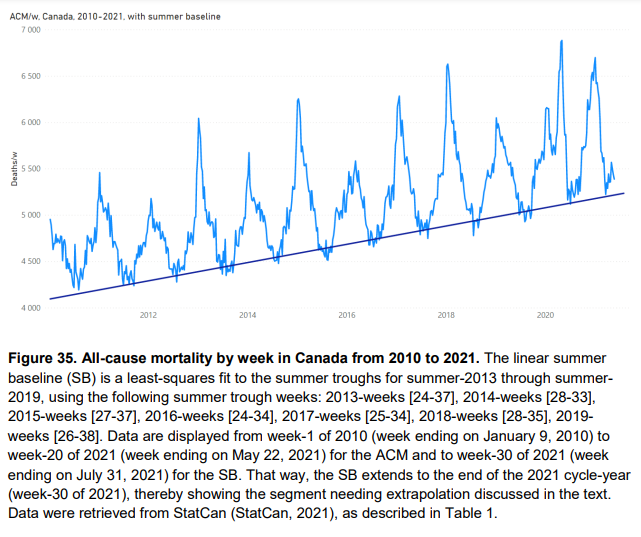 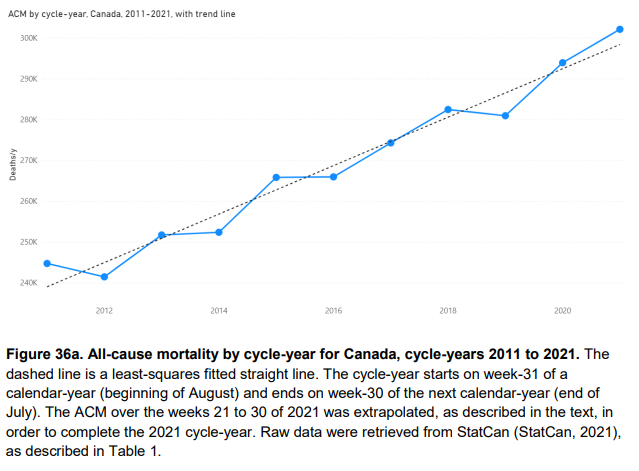 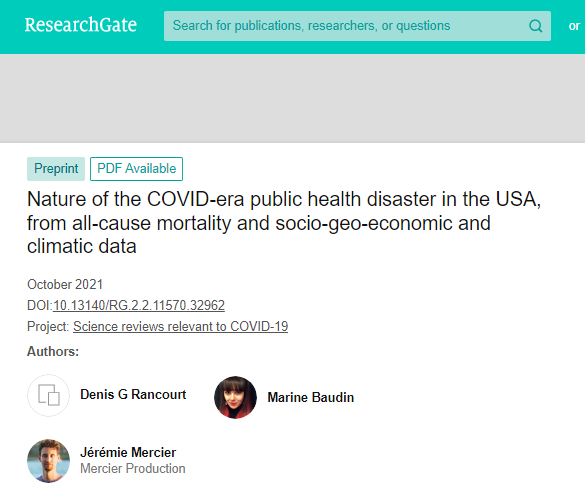 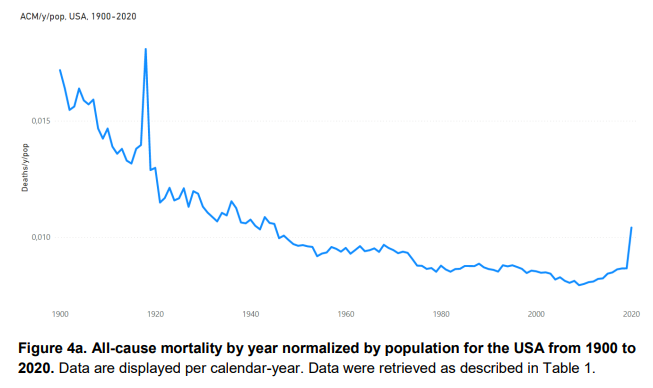 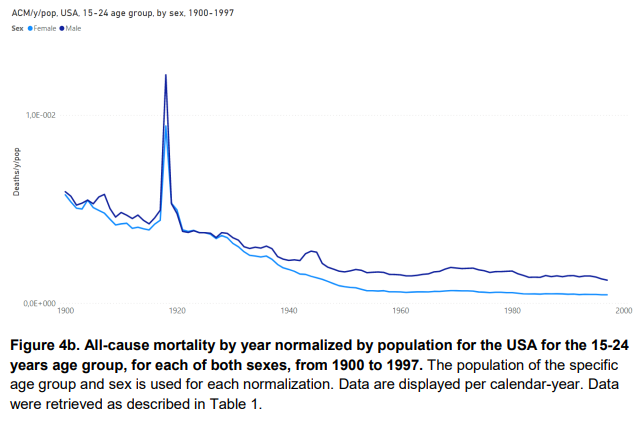 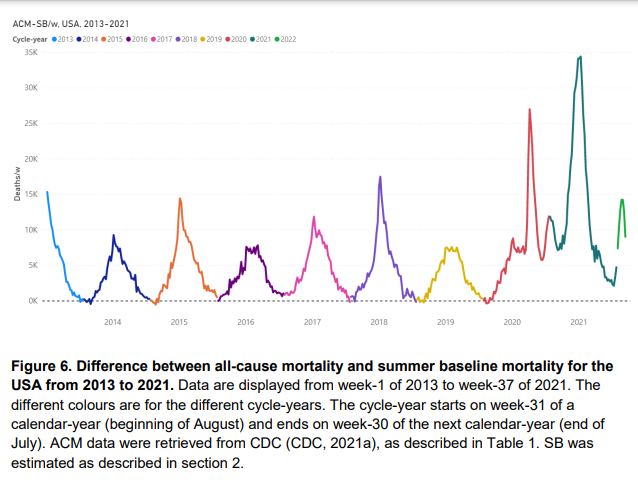 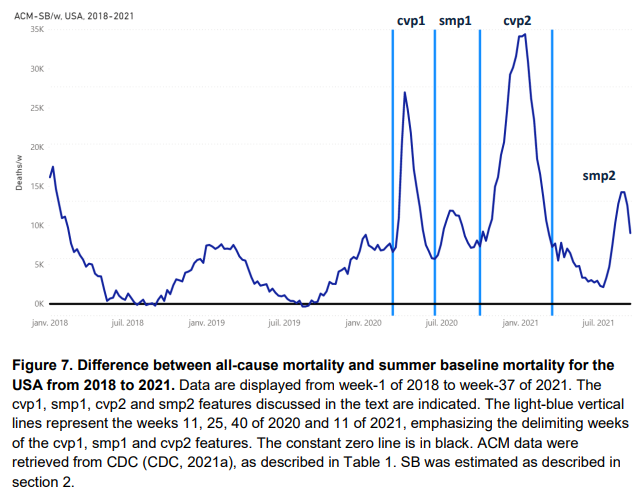 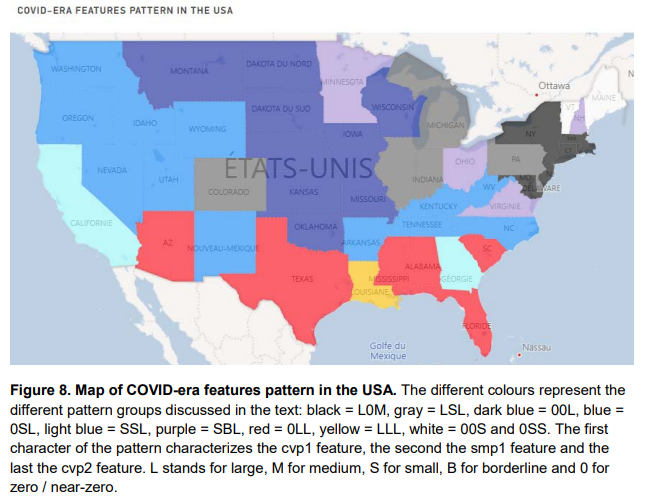 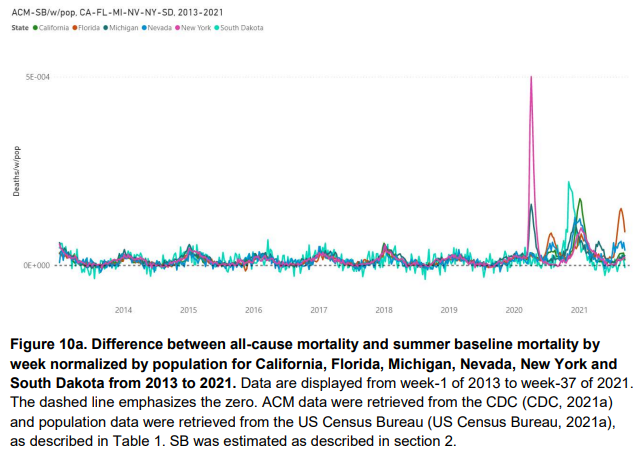 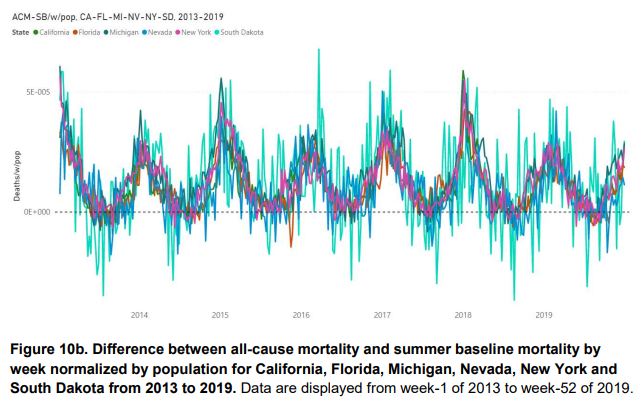 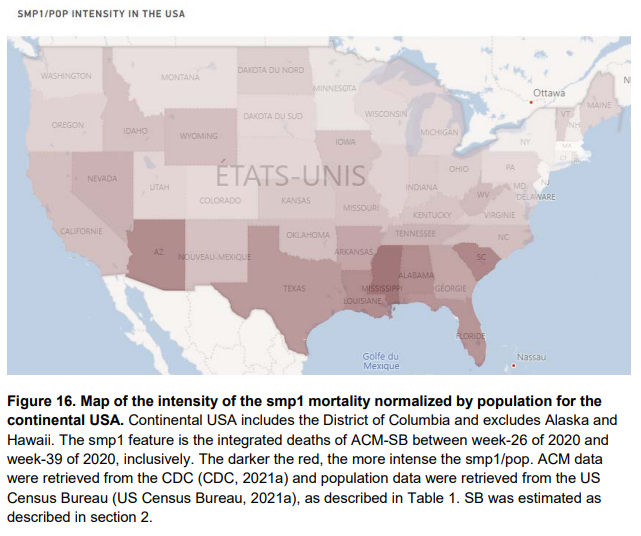 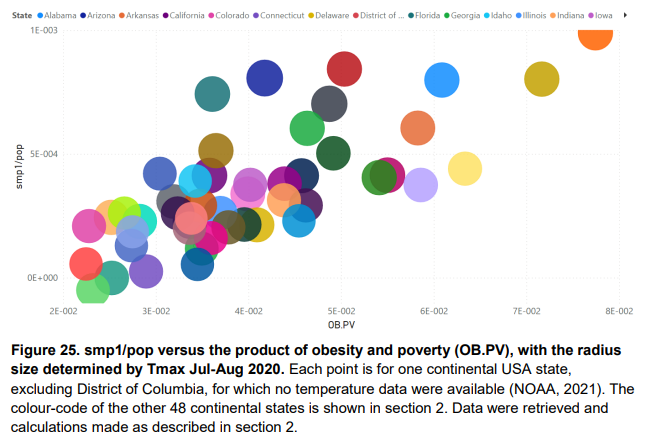 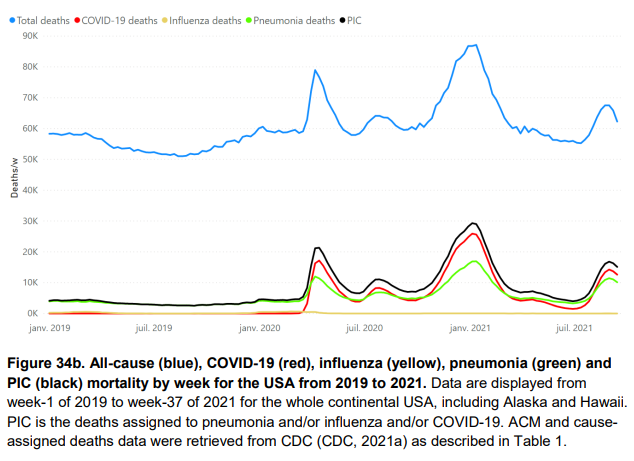 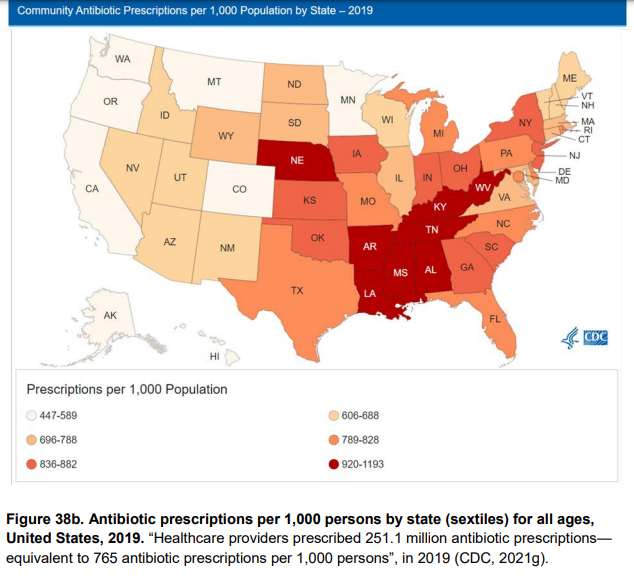 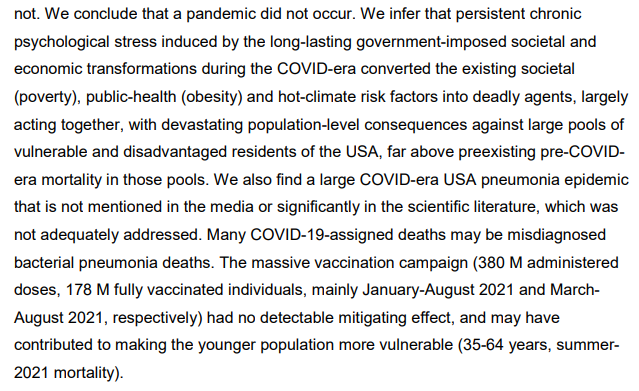 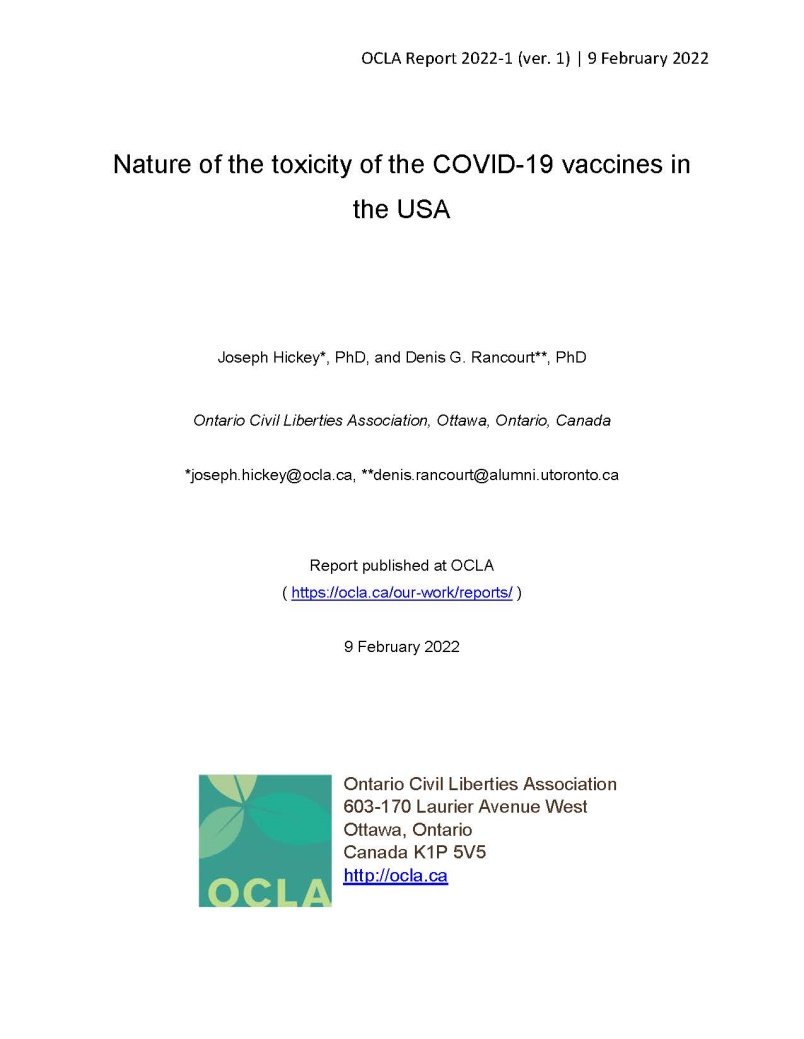 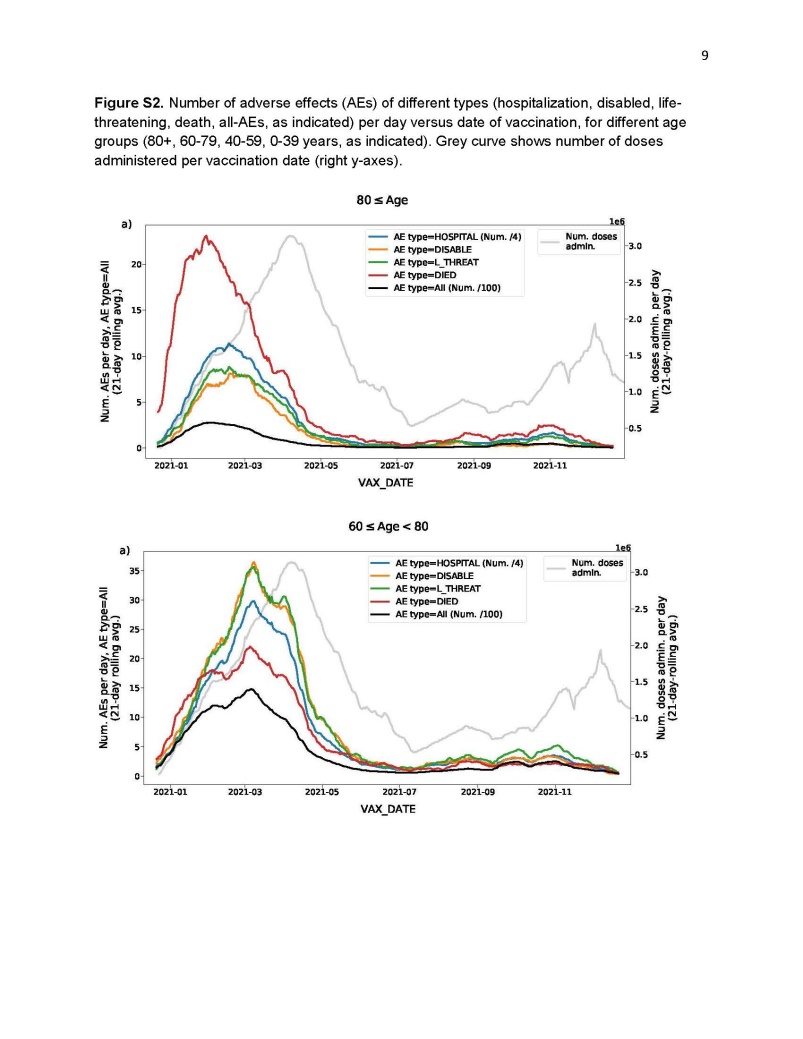